THE ROLE OF HUMAN CAPITAL : 
KEY ELEMENTS FOR INNOVATIVE REGIONAL DEVELOPMENT
Gabriela Platon
Chisinau, 19 February 2016
European training foundation
Help transition and developing countries to harness the potential of their human capital through the reform of education, training and labour market systems in the context of the EU's external relations policy.
We base our work on the conviction that human capital development in a lifelong learning perspective can make a fundamental contribution to increasing prosperity, creating sustainable growth and encouraging social inclusion in transition and developing countries.
Southern and Eastern Mediterranean
Algeria, Egypt, Jordan, Lebanon, Libya, Morocco, Palestine**, Syria, Tunisia and Israel
Eastern Partnership:
Armenia, Azerbaijan, Belarus, Georgia, Republic of Moldova, Ukraine
South Eastern Europe Albania, Bosnia  and Herzegovina, Kosovo*, former Yugoslav  Republic of Macedonia, Montenegro, Serbia
Turkey
Russia
Central Asia:  
Kazakhstan, Kyrgyzstan, Tajikistan, Turkmenistan, Uzbekistan
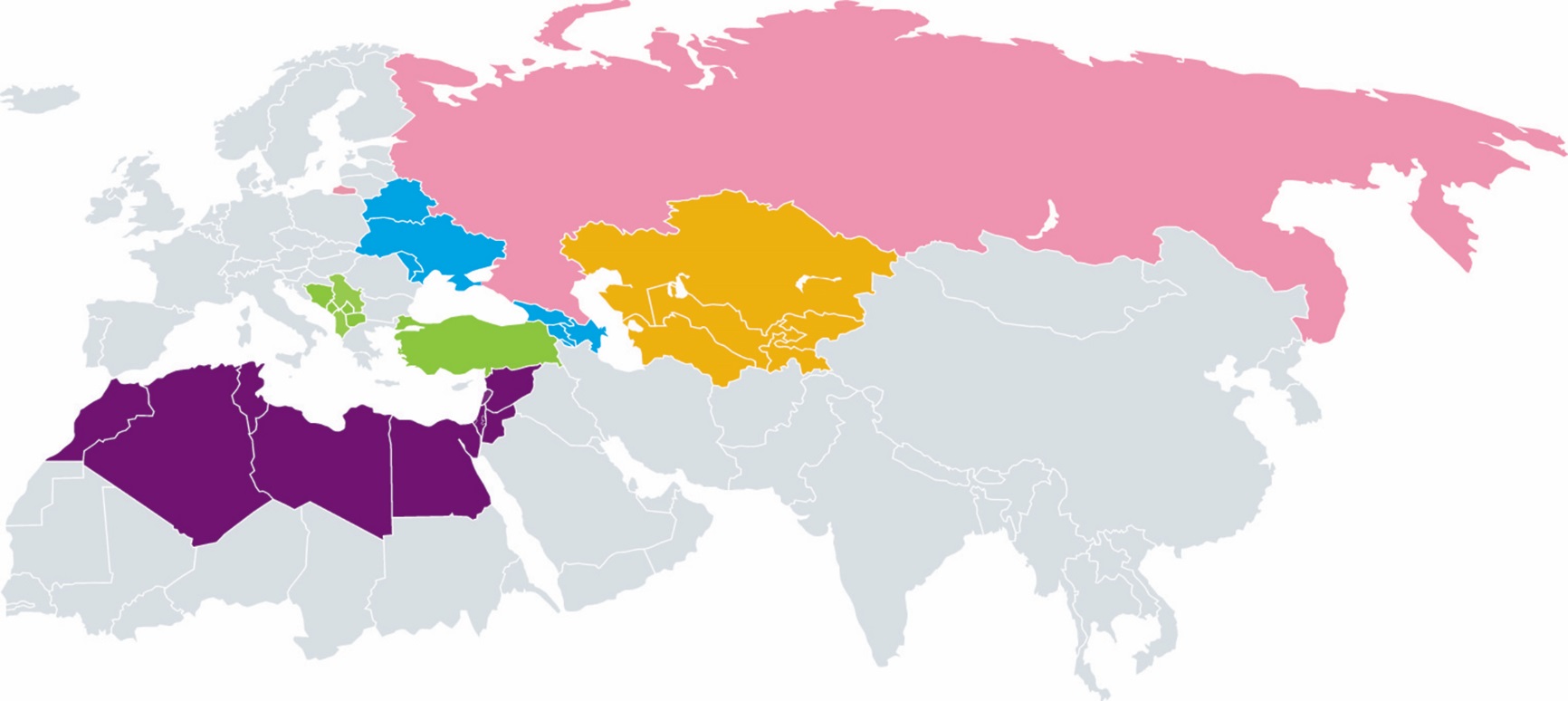 * This designation is without prejudice to positions on status, and is in line with UNSCR 1244 and the ICJ Opinion on the Kosovo declaration of independence.
** This designation shall not be construed as recognition of the State of Palestine and is without prejudice to the individual positions of the EU Member States on this issue.
3
[Speaker Notes: Regions SEE and Turkey EE and Rusia , SEMED, CA]
Human Capital : VET & Skills
TALKING ABOUT SKILLS THERE IS A PLETHORA OF RELATED TERMS! 
FOCUS ON A BLEND OF SKILLS, KNOWLEDGE AND COMPETENCES, THAT ALL LEARNERS SHOULD HAVE TO ENABLE THEM TO DEVELOP AS PERSONALITIES, PERFORM IN THE WORKPLACE AND STAY EMPLOYABLE.
SKILLS ARE DEVELOPED THROUGH THE FORMAL EDUCATION SYSTEM AND OUTSIDE IT 
A FUTURE LOOKING VET SHOULD ADDRESS THE BLEND OF LIFELONG COMPETENCES KNOWLEDGE AND SKILLS!
EU Agenda : “RIGA CONCLUSIONS” SET THE TASK TO FURTHER STRENGTHEN KEY COMPETENCES IN VET CURRICULA AND PROVIDE MORE EFFECTIVE OPPORTUNITIES TO ACQUIRE OR DEVELOP THOSE SKILLS THROUGH I-VET AND C-VET (MTD4)
4
Blend of Skills… what for and how?
How?
How can we match today’s needs?
How can we anticipate future needs in skills?
How do we go beyond what is achieved through schools and initial VET?
How do we recognise skills?
How do we best use skills?
WHAT FOR?

SKILLS FOR SOCIAL INCLUSION
SKILLS FOR ECONOMIC GROWTH/COMPETITIVENESS
SKILLS FOR TERRITORIAL COHESION
SKILLS FOR LIFE / CITIZENSHIP
5
GOVERNANCE SHOULD BE…..
GOOD
MULTILEVEL
TRANSPARENT
Entrepreneurial continuum
ANTICIPATORY
PARTCIPATORY
INCLUSIVE
6
Good Multilevel governance
VET complex policy area at the intersection of education, labour market, economic and social policies
VET a multi-level and multi-actors environment i.e. national, sub-national, provider levels, and different stakeholders
Good MLG in VET:
Defines institutional arrangements for shared responsibility and coordinated action
Concerns both state and non-state (e.g. social partners, NGOs, CBOs) actors
Not a model, but a dynamic process and an approach 
EU principle for effective delivery of public policies
Levels/Actors
VERTICAL DIMENSION
INTERNATIONAL  INSTITUTIONS
STATE ACTORS
NON-STATE ACTORS
HORIZONTAL DIMENSION 
(public administration, private sector, Social Partners, NGOs and CBOs, Associations)
8
A SMART TERRITORY has :
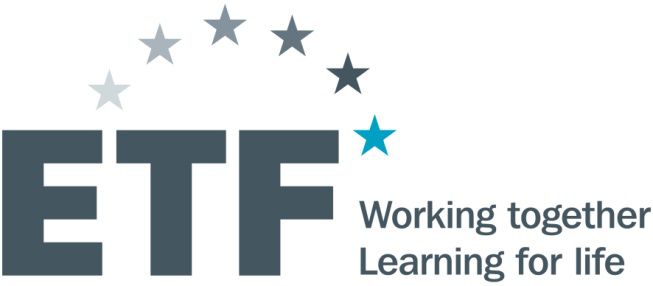 Integrated territorial development
Human capital embedded in territorial development
Smart territories build on their innovation potential
Anticipate and create an entrepreneurial continuum
Go hand in hand with multilevel governance
examples of ETF initiatives In support to Smart Territories
(1) Entrepreneurial Communities 
Local partnership or networks that mobilise diverse local actors and capital, and voluntarily invest resources in VET systems and provision. 
Active yet informal networking and collaboration between VET providers and top-tier local professionals from the world of work, which turn into real employment opportunities. 
Evidence shows that authorities may play a less prominent role than non-state actors in these partnerships.
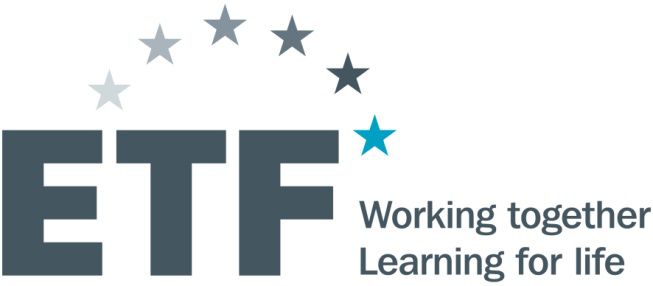 examples of ETF initiatives In     support to Smart Territories(2) Local development initiatives
Tunisia/Morocco:
Ukraine:
Analysis of economic potential in one region with participation of public actors and social partners 
Human capital for the economic potential 
Torino Process: Self-assessment of local VET system in five regions in 2014
Torino Process: Self-assessment of local VET system in twenty-five regions in 2016
Plan to assess effective conditions and possible success factors in VET regionalisation, 2016
Support to regionalisation of VET in context of country strategy, through a pilot in one region 
Functional analysis identified the VET functions where role and responsibility of regions can effectively increase 
Regional multi-stakeholders committee
Knowledge and capacity building: conceptual approach, tools, methodology.
examples of ETF initiatives In support to Smart Territories
(3) Social partnership empowerment
Involve social partners in education and training –SECTORIAL  COMMITTESS OR SKILLS COUNCILS  
IMPLEMENT QUALIFICATIONS FRAMEWORKS – MODERNISING QUALIFICATIONS by assessing demand in local labour market
DIVERSIFY VET PROVISION – WORK BASED LEARNING, DIGITAL LEARNING to anticipate innovation in labour market
UPGRADE QUALITY ASSURANCE /RELEVANCE TO LM
DEVELOP Entrepreneurial learning (as a key competence)
Validation of non-formal and informal  learning
BOOST DEMAND FOR SKILLS BY INNOVATIVE SOLUTIONS
What is next?
Coordinate actions with smart specialisation activities of the EC (e.g. Taiex workshops)
International Conference “Local Skills Matters: Entrepreneurial Communities and Smart territories”, 9-10 March 2016 to launch new concept of Smart Territories
[Speaker Notes: Taiex workshops in Chisinau February 2016, and in Tunis March 2016]
FOR FURTHER INFORMATION
Visit our website:        www.etf.europa.eu

Email us:                     info@etf.europa.eu
14